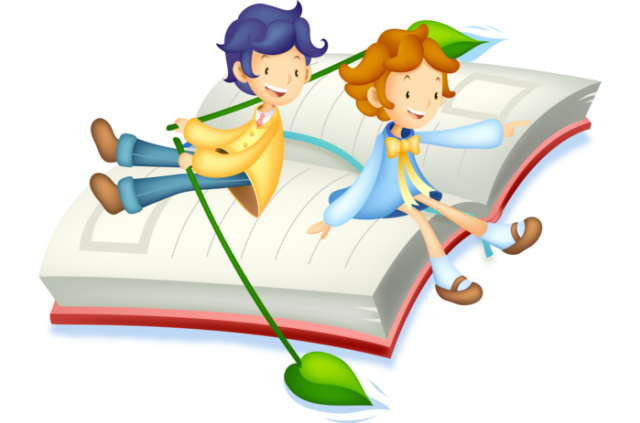 «Система работы МБОУ СОШ №1 ст.Каневской по продвижению книги и чтения среди школьников»
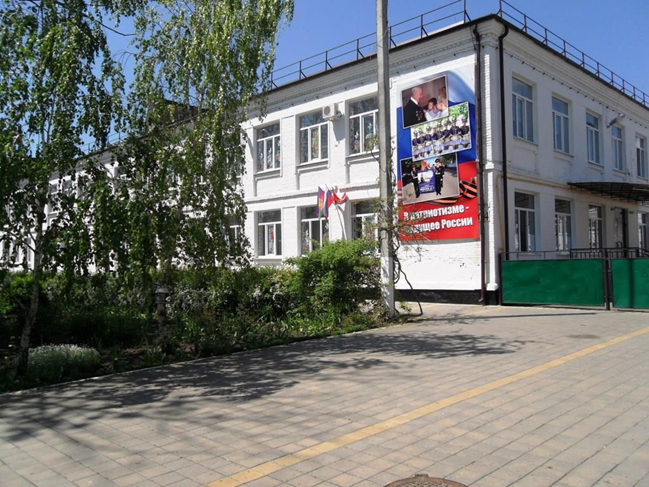 Кострова Елена Сергеевна, 
заместитель директора по УВР МБОУ СОШ №1 ст.Каневской
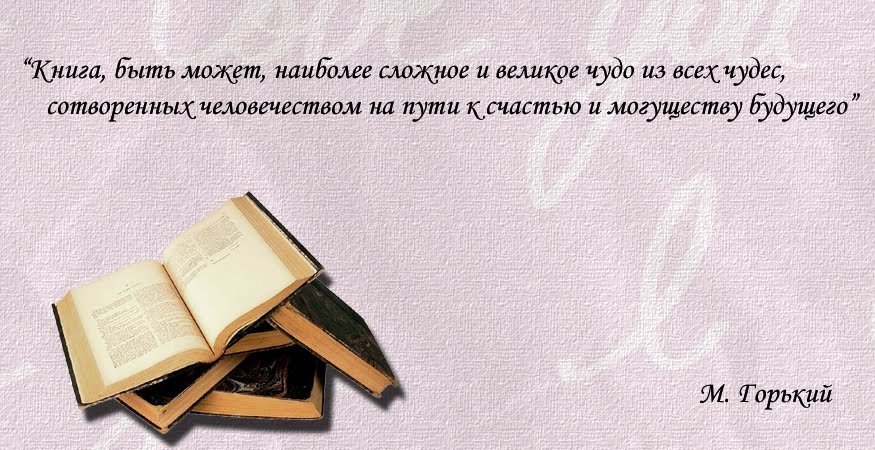 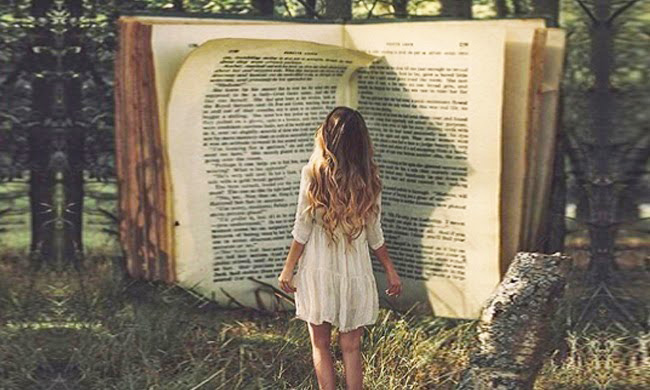 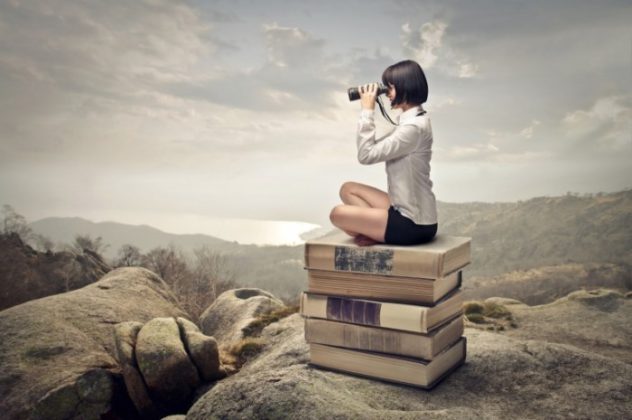 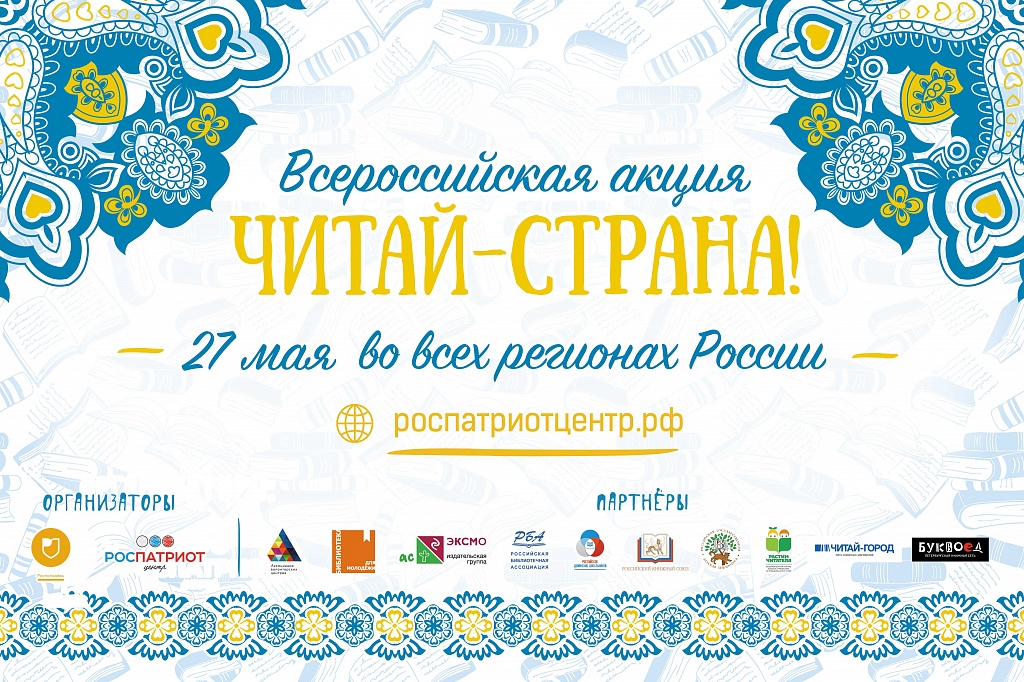 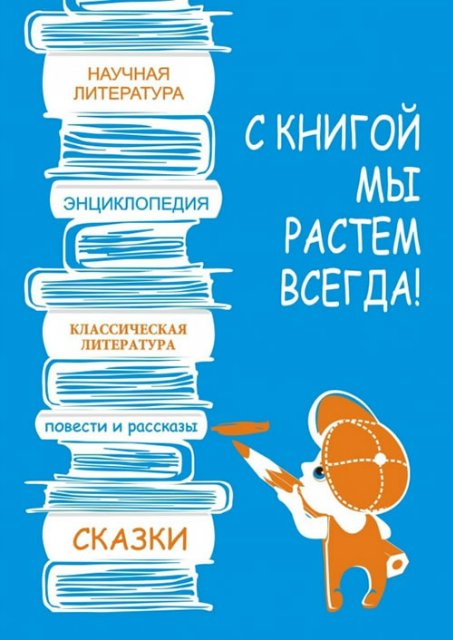 Участники акции
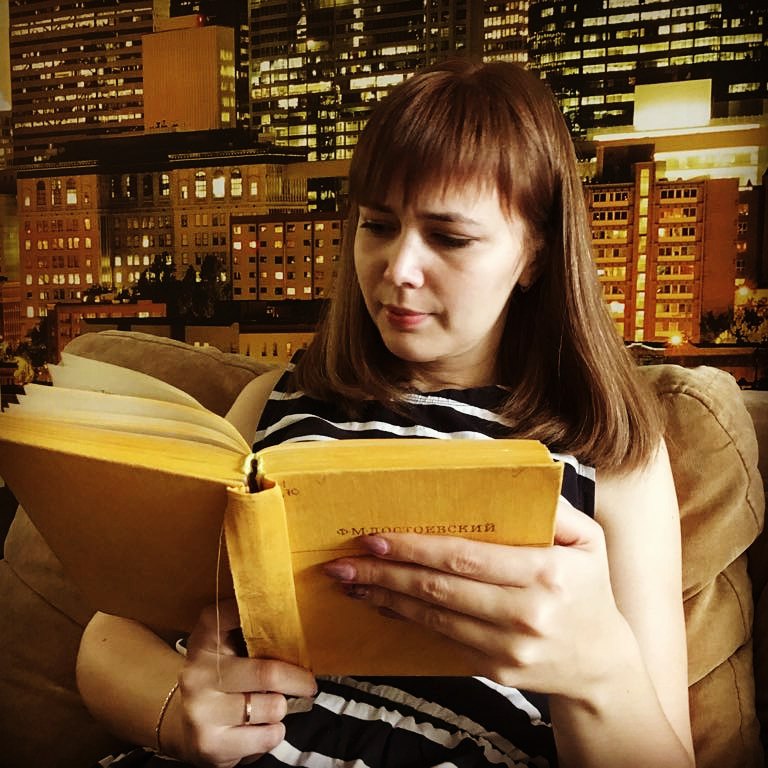 Дело в жизни, в одной жизни, – в открывании ее, беспрерывном и вечном, а совсем не в открытии! Ф.М.Достоевский «Идиот»
#ЧитайСтрана #Роспатриот #АВЦ #Каневская# СОШ№1 #школаперваятерриториячтения
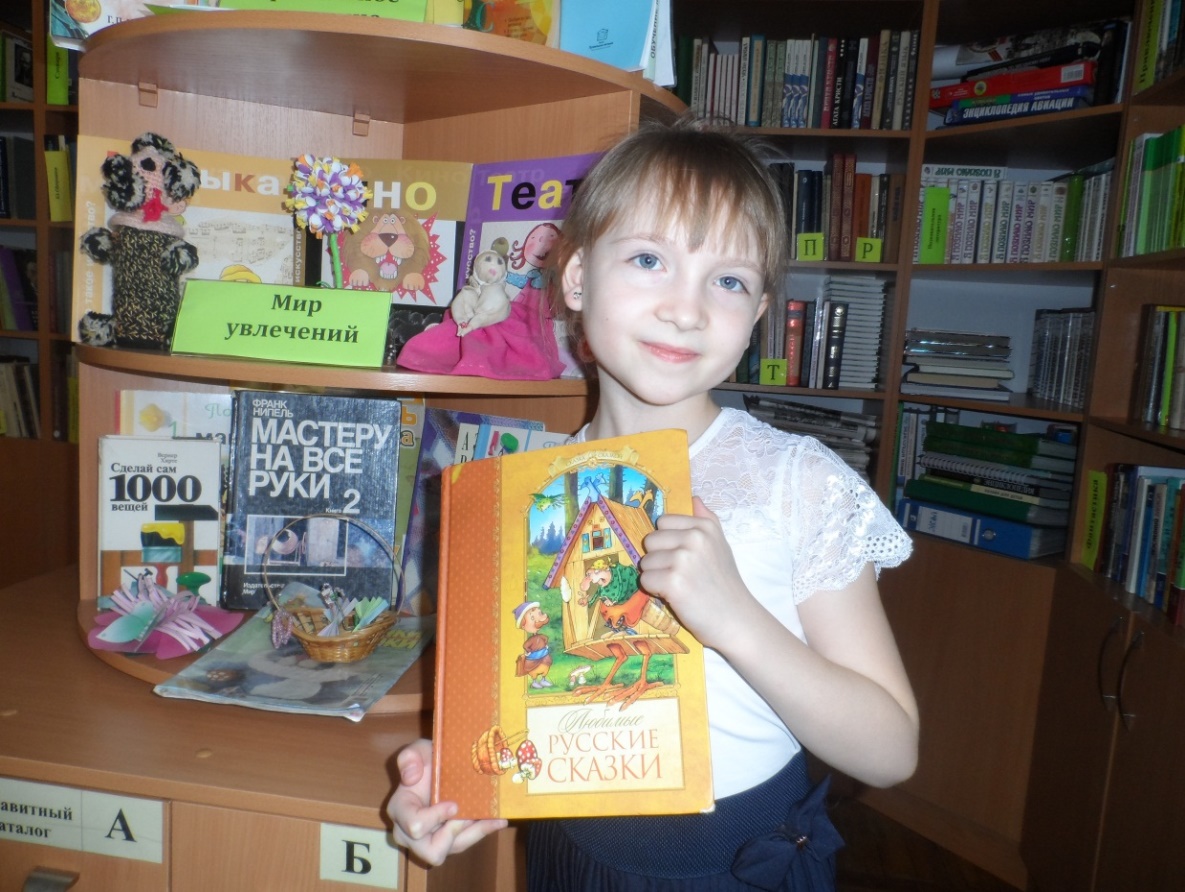 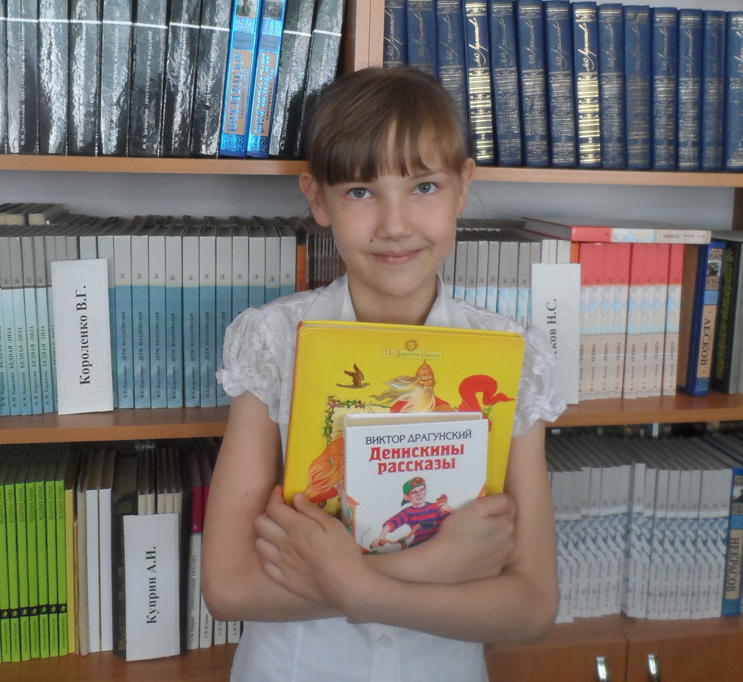 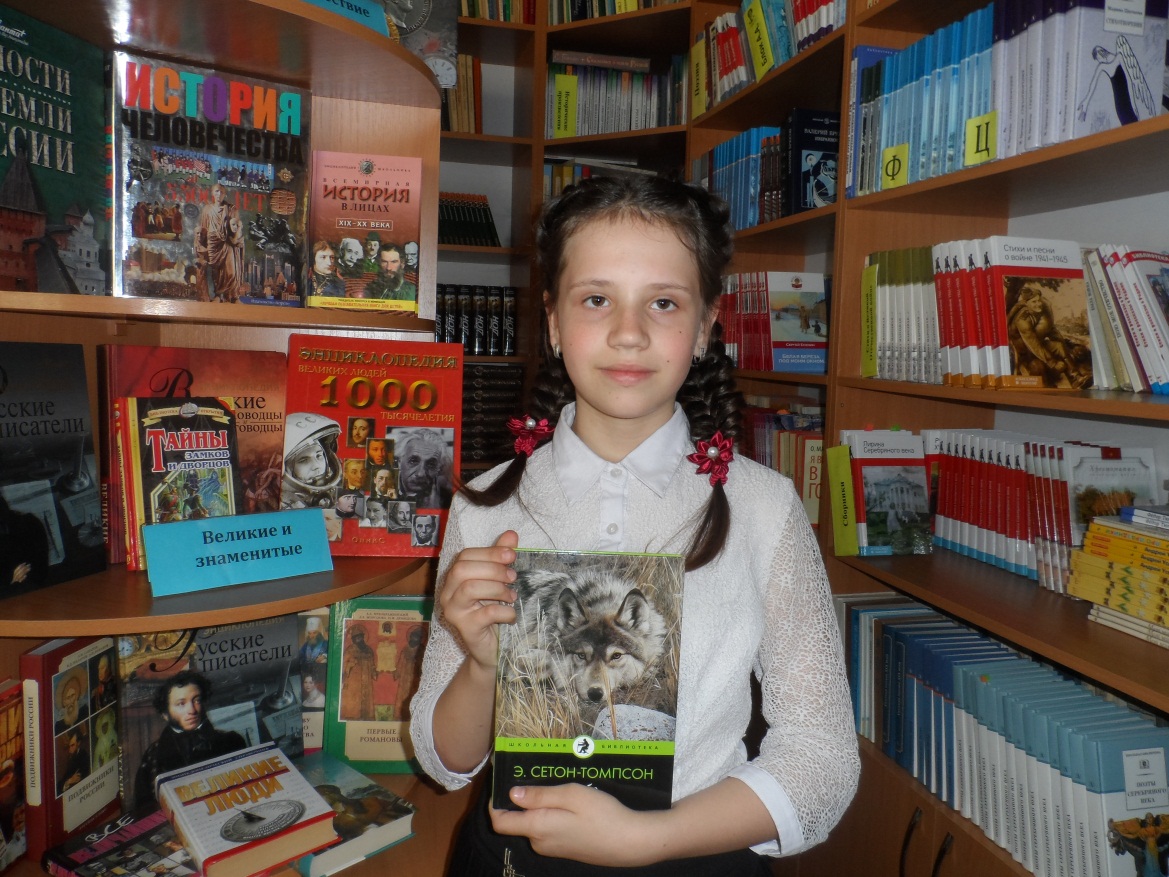 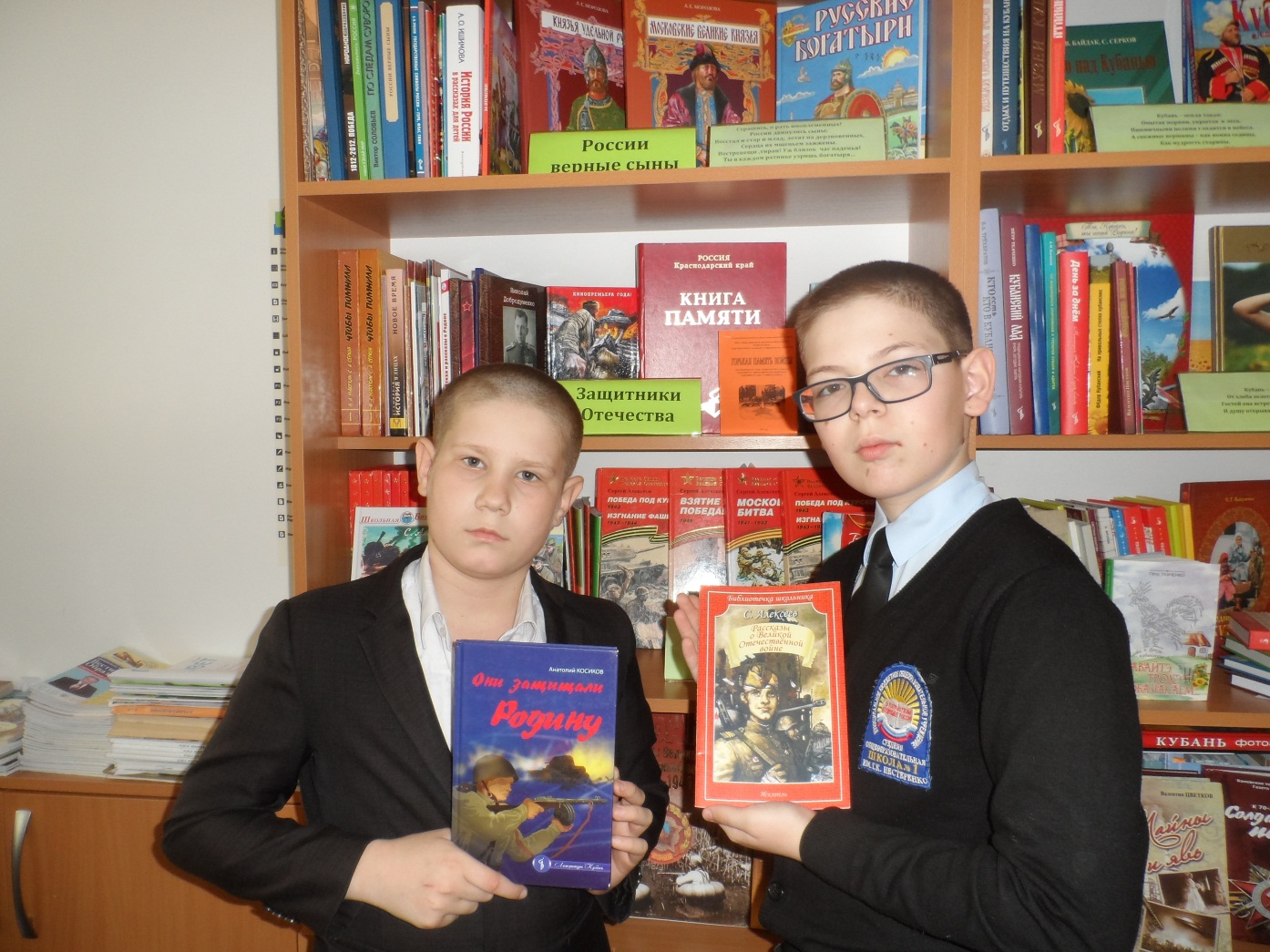 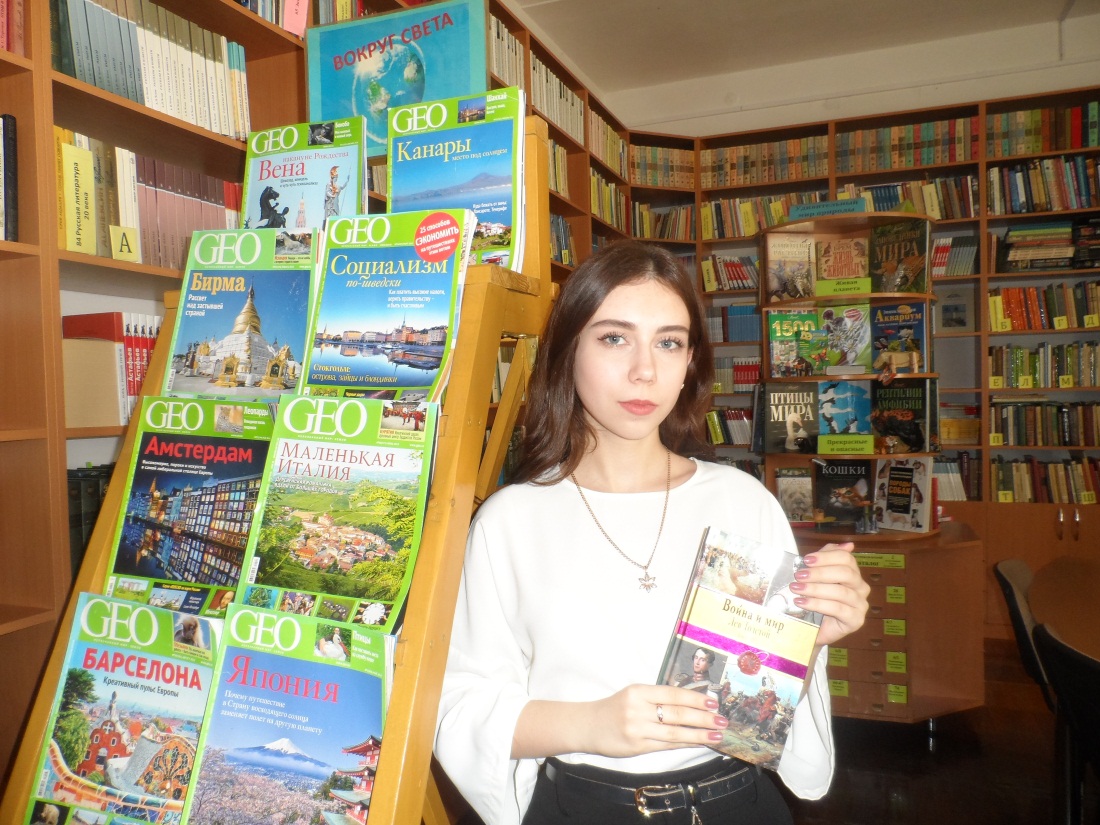 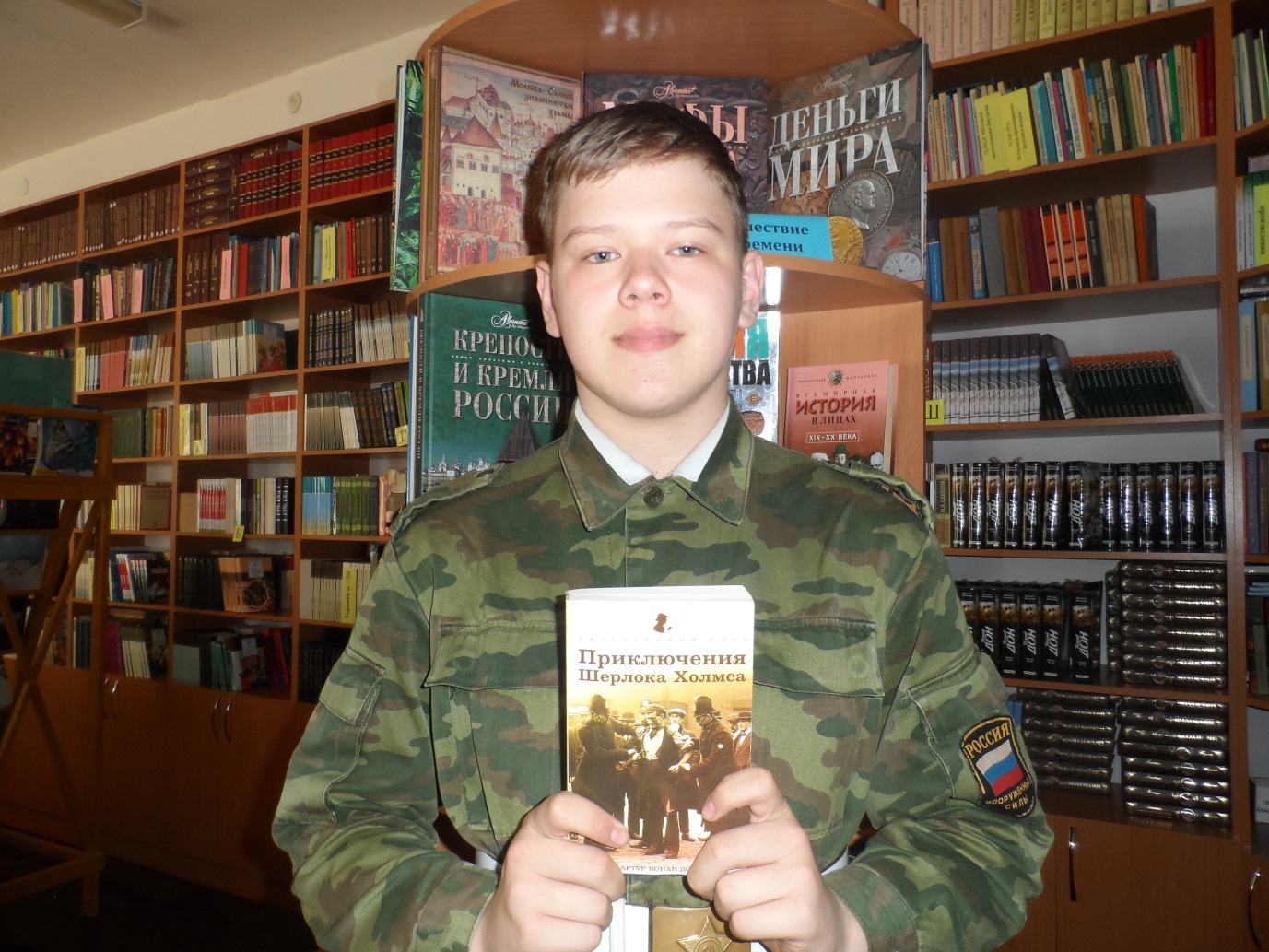 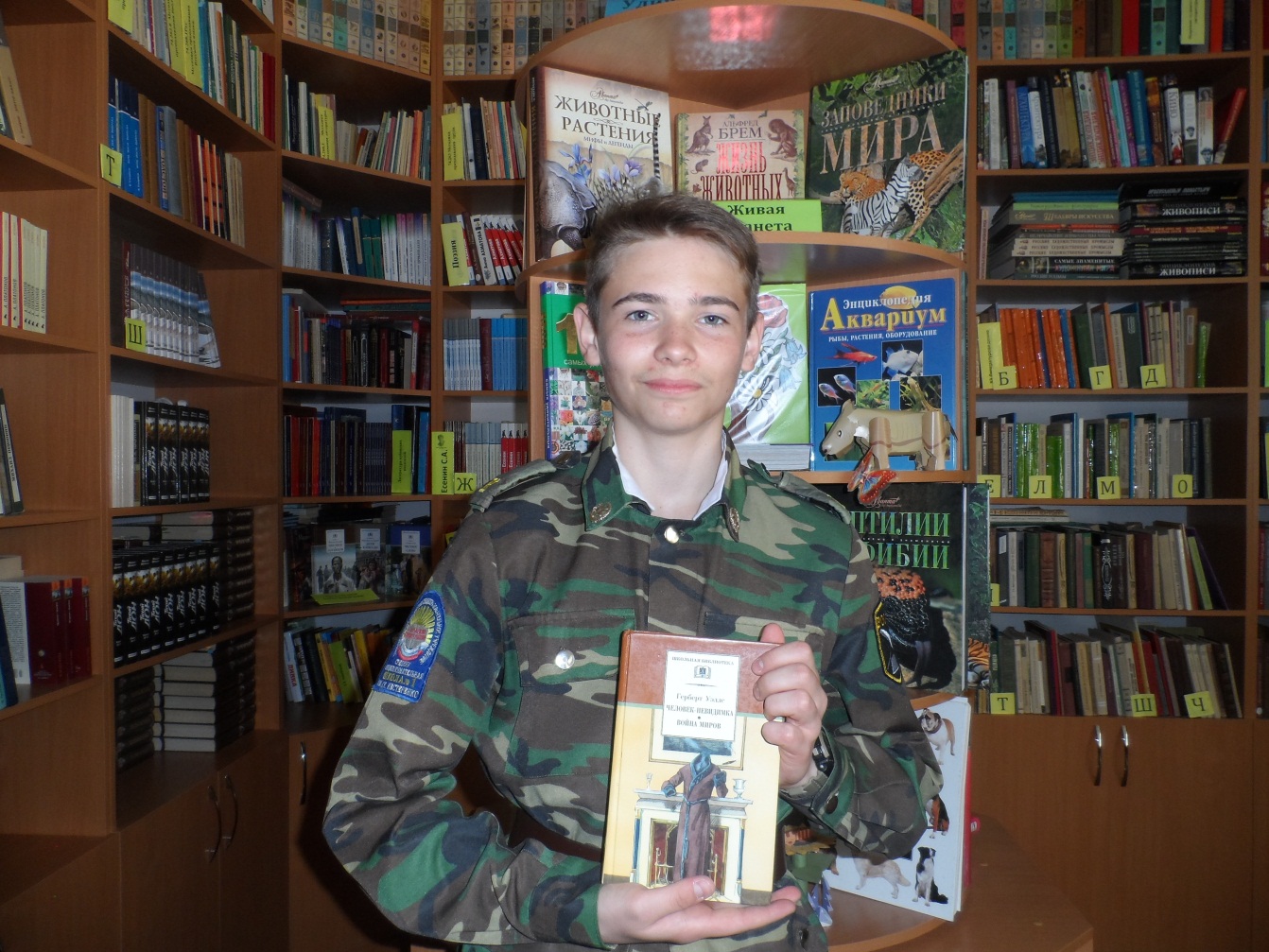 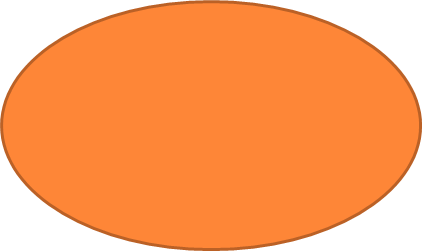 ООО и СОО
НОО
СИСТЕМА РАБОТЫ 
ШКОЛЫ
 ПО ПРОДВИЖЕНИЮ КНИГИ
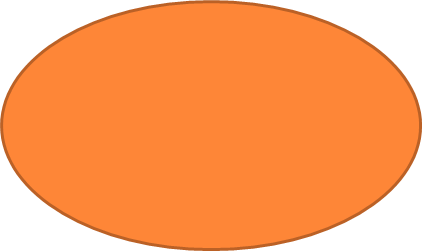 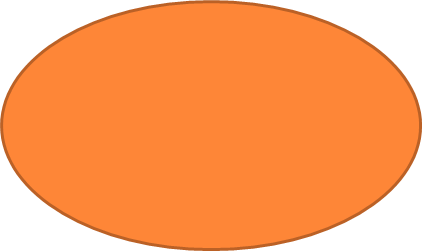 АШЮ «ЮНЕСКО»
ИБЦ «ПОИСК»
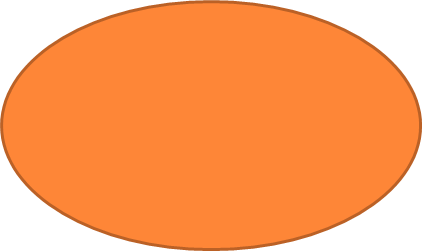 Творческая группа «ВДОХНОВЕНИЕ»
РАБОТА УЧИТЕЛЕЙ МБОУ СОШ №1 НАЧАЛЬНОЙ ШКОЛЫ  ПО ПРОДВИЖЕНИЮ КНИГИ  И АКТИВИЗАЦИИ ЧТЕНИЯ
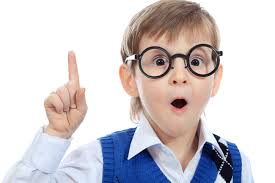 Методическая тема МО 
учителей начальных классов:
«Использование приёмов ТКМ и ТРИЗ на уроках в начальной школе для овладения навыками смыслового чтения»
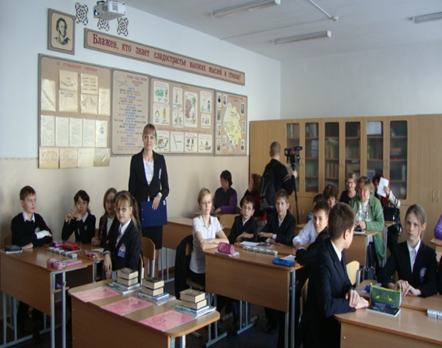 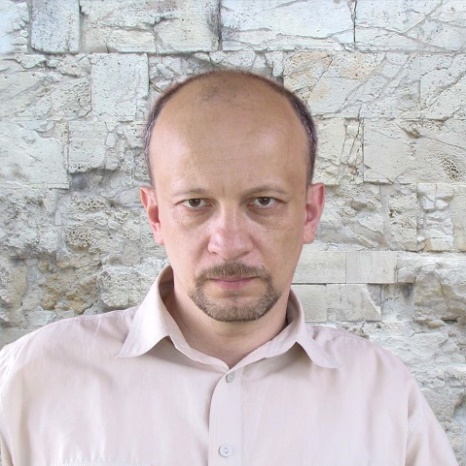 Обучение, построенное на усвоении конкретных фактов, изжило себя в принципе, ибо факты быстро устаревают, а их объем стремится к бесконечности.
А.А. Гин
Генеральный директор Автономной некоммерческой организации содействия инновациям «ТРИЗ-профи». Термин «ТРИЗ-педагогика» стал общепринятым после издания шести сборников статей под названием «ТРИЗ+педагогика», составителем которых является А.А. Гин.
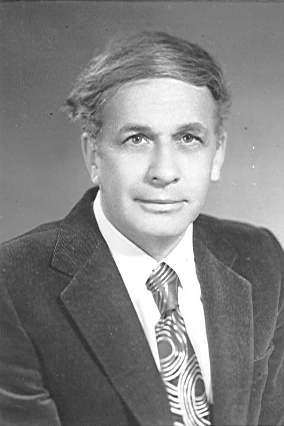 ТРИЗ — теория решения изобретательских задач, начатая Генрихом Сауловичем Альтшуллером 
и его коллегами в 1946 году.
Особенность ТРИЗ-педагогики заключается в том, что она предлагает алгоритмические методы формирования осознанного, управляемого, целенаправленного и эффективного процесса мыследеятельности, то есть работает на повышение культуры мышления.
Модель «ПАСПОРТ ЛИТЕРАТУРНОГО ГЕРОЯ»
П. Ершов «Конёк-горбунок»
Имя – Иван
Создатель (автор) – П.П. Ершов
Прописка – русская сказка «Конек-Горбунок»
Где живет – в град-столице
Кем служит – конюхом у царя
Особые приметы – ответственный, любопытный, смелый, бесшабашный, честный, выполняет все приказания царя, не прилагая особых усилий (помогает ему во всем конек Горбунок)
Побеждает – честность
К. Паустовский «Заячьи лапы»
ТКМ (Технология критического мышления) - целостная система, формирующая навыки работы с информацией в процессе чтения и письма.
КРИТИЧЕСКОЕ МЫШЛЕНИЕ –
способность анализировать информацию с позиций логики, умение выносить обоснованные суждения, решения и применять полученные результаты как к стандартным, так и к нестандартным ситуациям, вопросам и проблемам.
трехфазная структура урока:
вызов
осмысление
рефлексия
Вызов
«Верите ли вы, что...?»«Верные и неверные утверждения»«Проблемный вопрос»«Загадка»«Мозговой штурм»«Авторский стул»«Корзина» идей, понятий, имён"«Кластер»«Ассоциации»«Дерево предсказаний»«Перепутанные логические цепочки»
Осмысление
«Круги Вена (по воде)»	
«Чтение с остановками»
«Инсерт» или «Чтение с пометами»
«Маркировочной  таблицы ЗУХ или ЗХУ»
«Таблица «толстых» и «тонких» вопросов»
«Зигзаг»
«Кластер»
«Двухчастный дневник»
«Бортовой журнал»
Рефлексия
«Синквейн»
«Письмо к маме, учителю, к герою произведения»
«Пятиминутное эссе»
«Таблица «толстых» и «тонких» вопросов»
Приём «Мозговой штурм» очень уместен на уроках литературного чтения. Например по картинке к произведениям
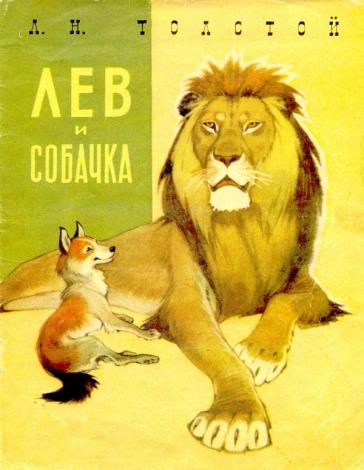 — Посмотрите на картинку. Кто на ней изображен?
— Определите тему рассказа.
— Что вы можете сказать о льве. Изобразите животного.
— Что вы можете сказать о собаке. Изобразите животного. 
— Что вы можете о них сказать?
— Кто написал это произведение?
— О чем может быть рассказ с таким названием?
— Что может произойти в рассказе с таким названием?
— Можно ли по названию определить, будет ли он шуточный, серьёзный, поучительный?
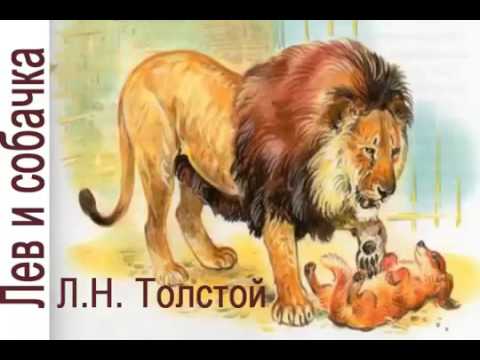 РАБОТА МО УЧИТЕЛЕЙ РУССКОГО ЯЗЫКА И ЛИТЕРАТУРЫ  МБОУ СОШ №1 ПО ПРОДВИЖЕНИЮ КНИГИ  И АКТИВИЗАЦИИ ЧТЕНИЯ
Единая тема МО учителей русского языка и литературы: 
«Смысловое чтение и работа с текстом как путь  к успешному освоению  русского языка»
Основной метод обучения – обучение стратегиям чтения
Полноценное чтение
1 фаза
3 фаза
2 фаза
Восприятие текста
(расшифровка)
Извлечение смысла
(интерпретация)
Создание собственного смысла
(«погружение»))
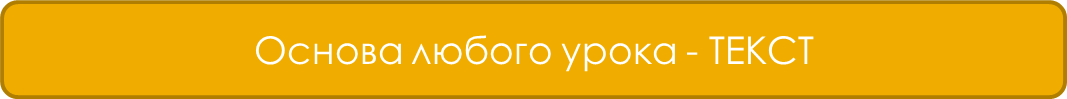 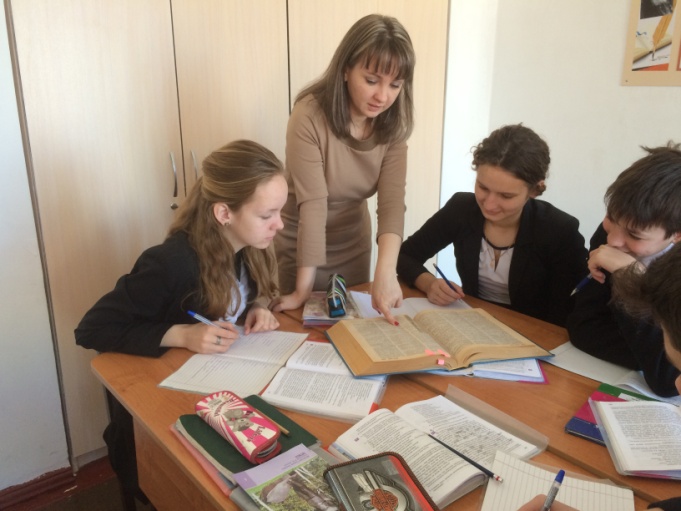 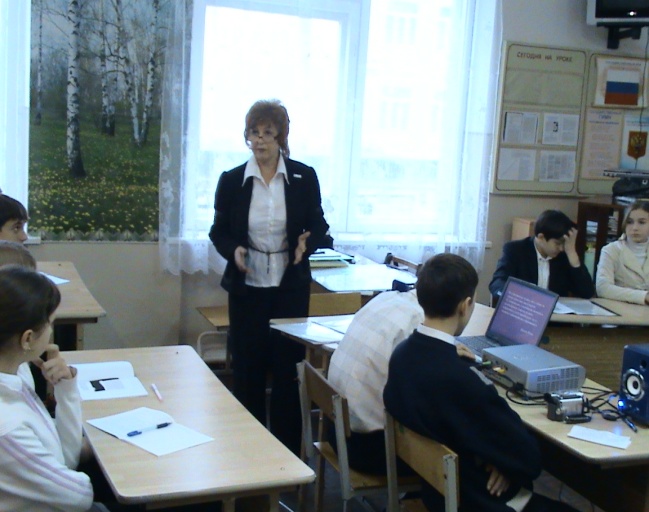 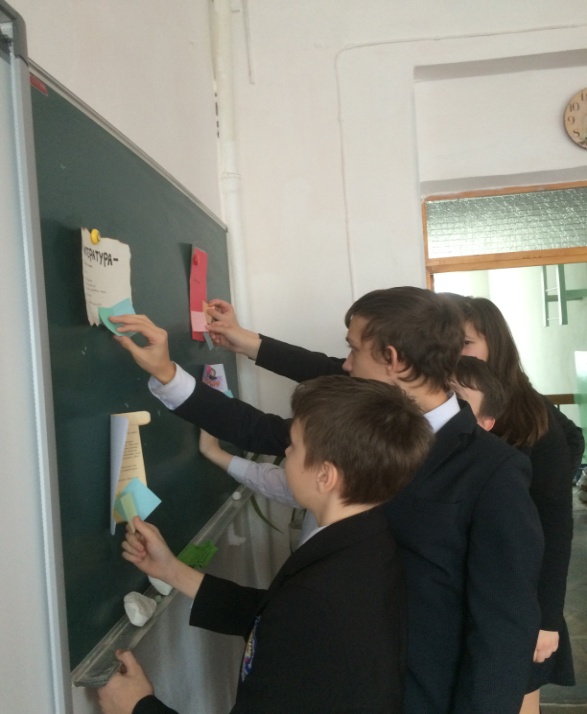 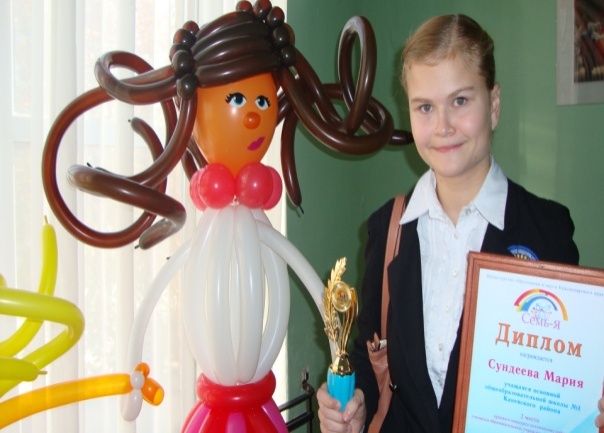 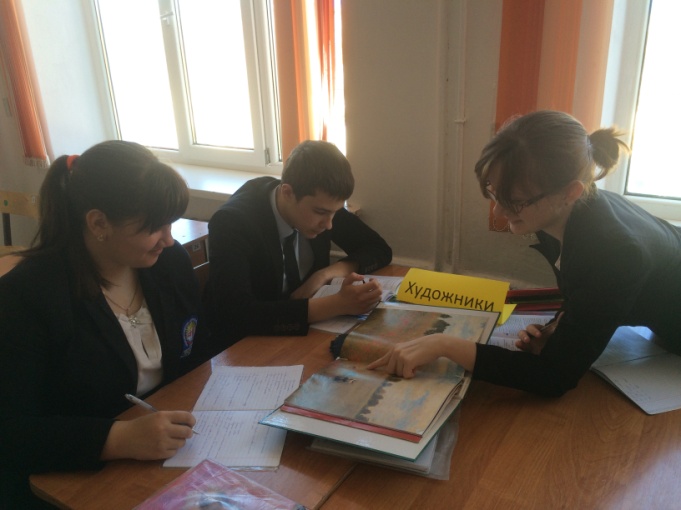 Основа любого урока - ТЕКСТ
Урок  «Употребление прилагательных в речи» 
Страшное, грубое, липкое, грязное,
Жёстко тупое, всегда безобразное,
Медленно рвущее, мелко-нечестное,
Скользкое, стыдное, низкое, тесное,
Явно-довольное, тайно-блудливое,
Плоско-смешное и тошно-трусливое,
Вязко, болотно и тинно-застойное,
Жизни и смерти равно недостойное,
Рабское, хамское, гнойное, чёрное,
Изредка серое, в сером упорное,
Вечно лежачее, дьявольски косное,
Глупое, сохлое, сонное, злостное,
Трупно-холодное, жалко ничтожное,
Непереносное, ложное, ложное!
Но жалоб не надо; что радости в плаче?
Мы знаем, мы знаем: всё будет иначе…

                                                      З. Гиппиус «Всё кругом»
Утро
Желтое, яркое,
Игриво-весёлое,
Красивое, светлое,
Нежное, мягкое-
Такое оно
Утро моё!
 





Облака
Белые, голубые,
Синие, пурпурные,
Прекрасные, красивые,
Нежные, лазурные,
Большие и маленькие,
Закатные и красные- 
Облачка бывают разные.
Система работы по формированию метапредметного результата «смысловое чтение»
Стратегии работы с текстом
Техники активно-продуктивного чтения
Использование технологии критического мышления
Начальная школа
Основная школа
Средняя школа
Высокие результаты обучения, успешная сдача ОГЭ и ЕГЭ, развитие важнейшей компетенции личности школьника– умение учиться
Результаты  работы с текстом с использованием технологии  смыслового чтения  ОГЭ
Результаты  работы с текстом с использованием технологии  смыслового чтения  ЕГЭ
РАБОТА ИБЦ «ПОИСК» ПО ПРОДВИЖЕНИЮ КНИГИ  И АКТИВИЗАЦИИ ЧТЕНИЯ
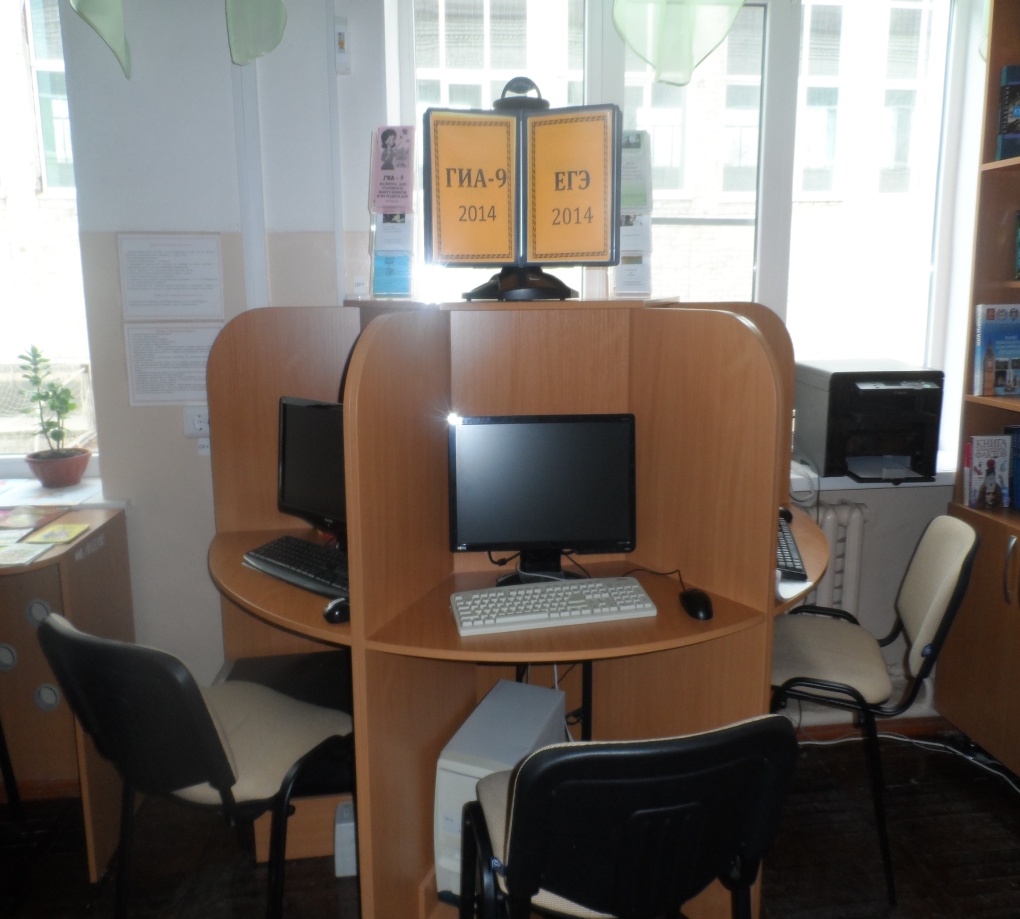 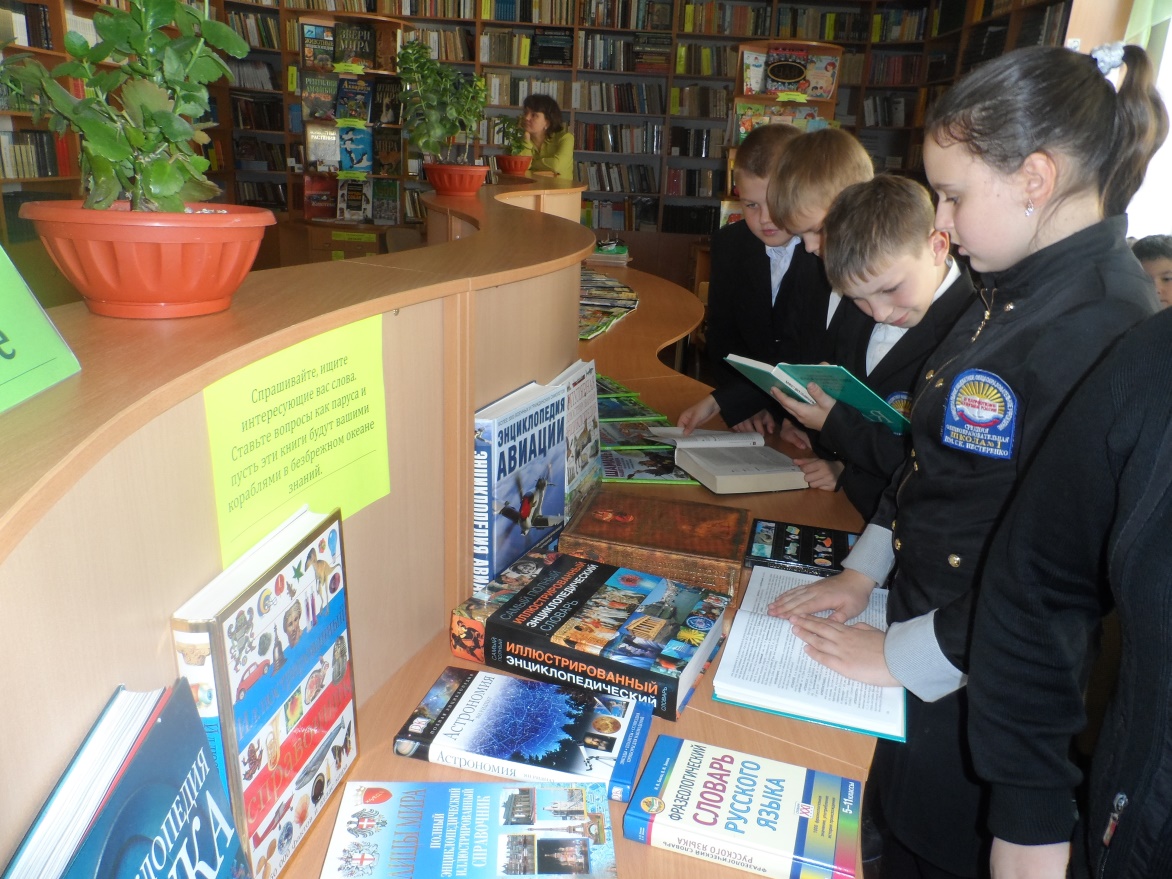 2018
2018
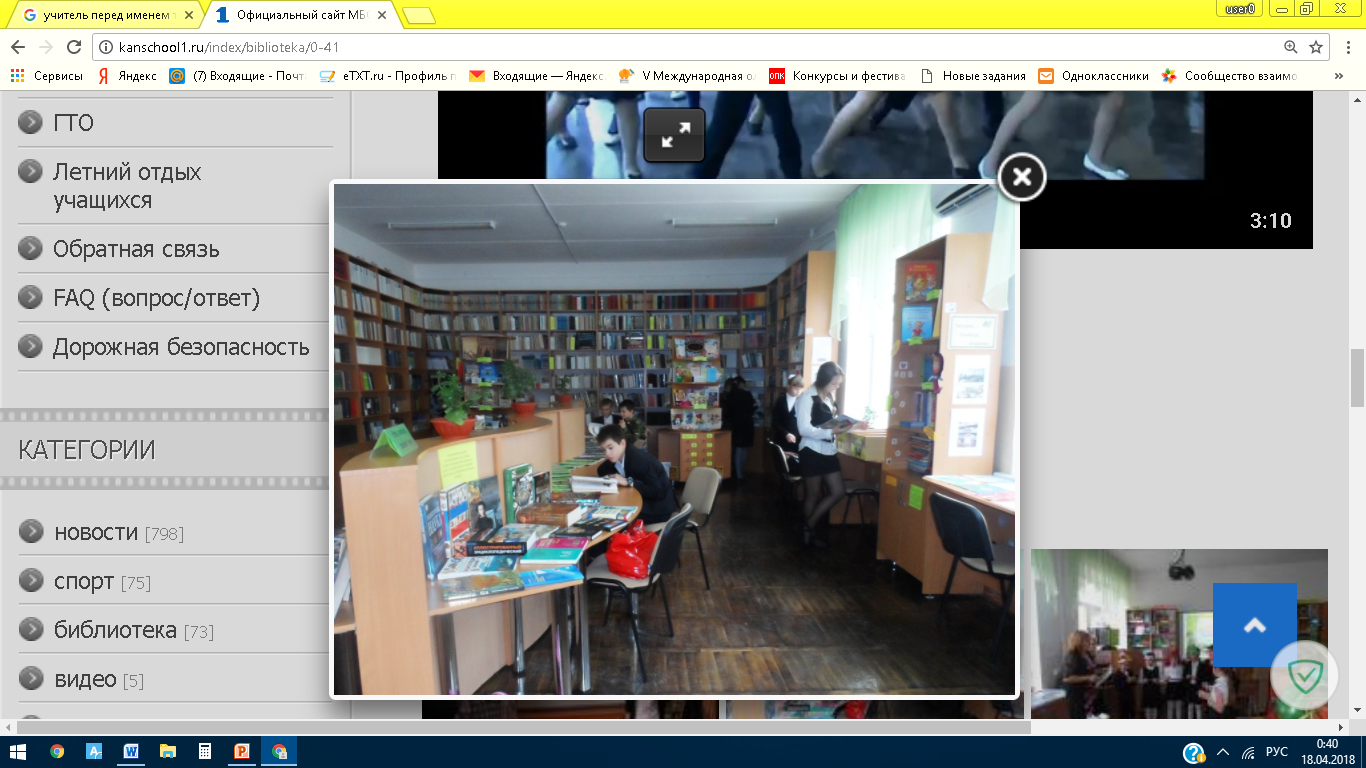 Величайшее сокровище — хорошая библиотека
Белинский В.Г.
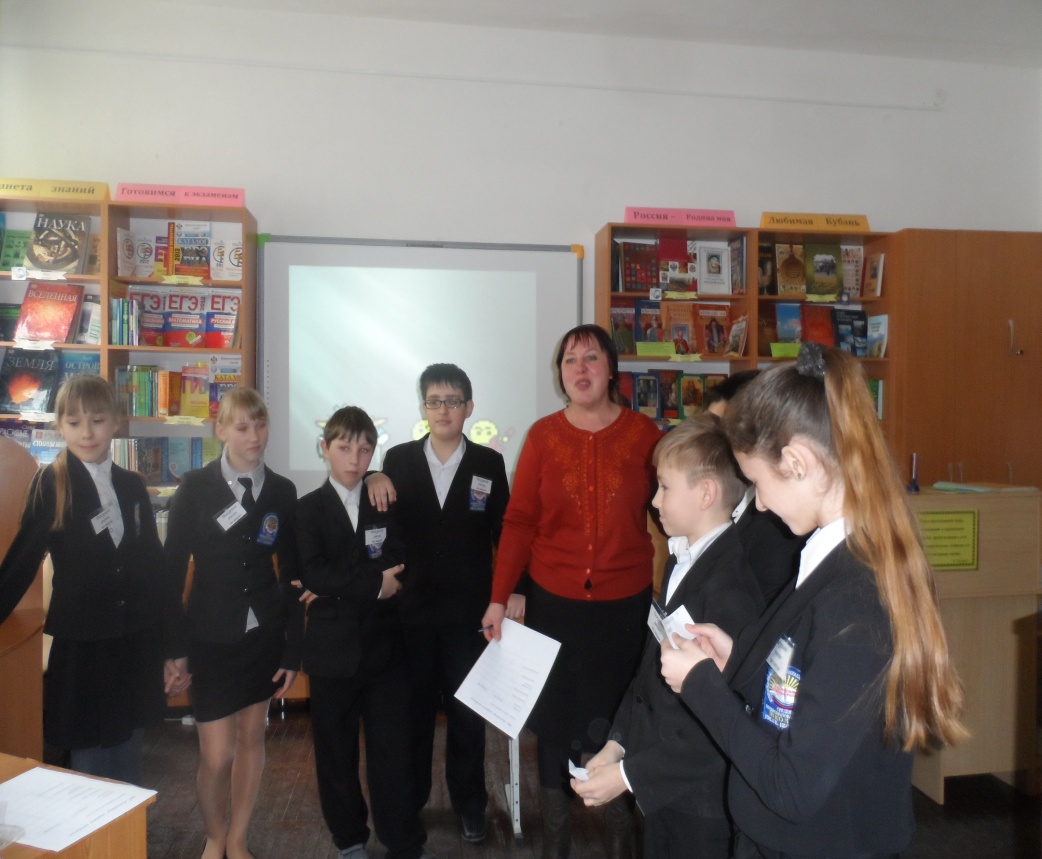 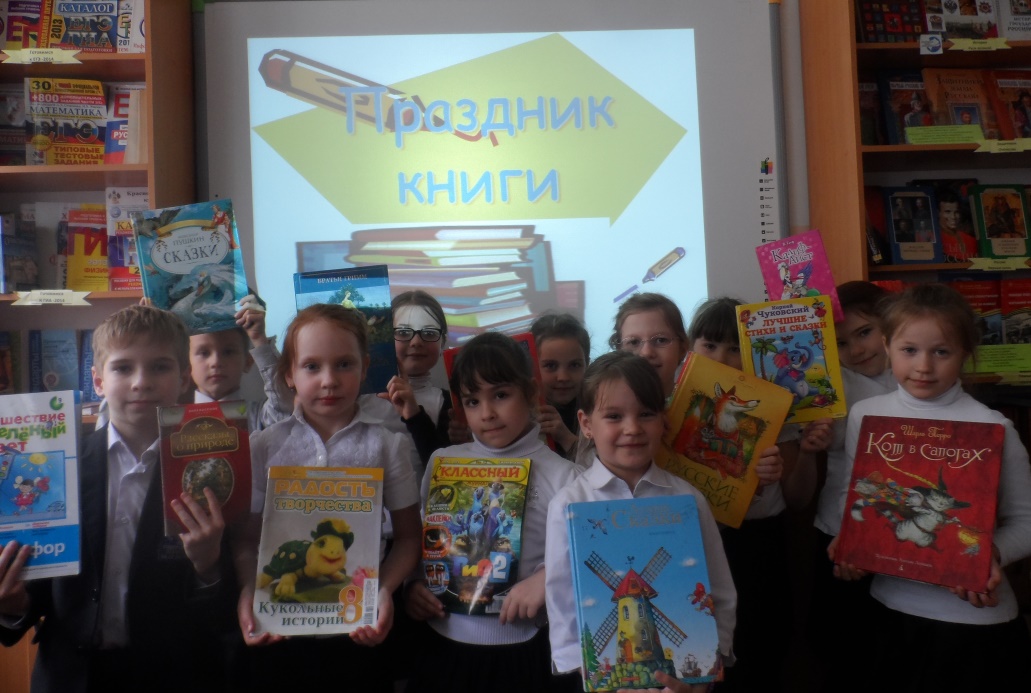 «Книги рождают мечту, вызывают ее к жизни, заставляют размышлять, воспитывают самостоятельность суждений»                                                                                                           С.Г. Струмилин
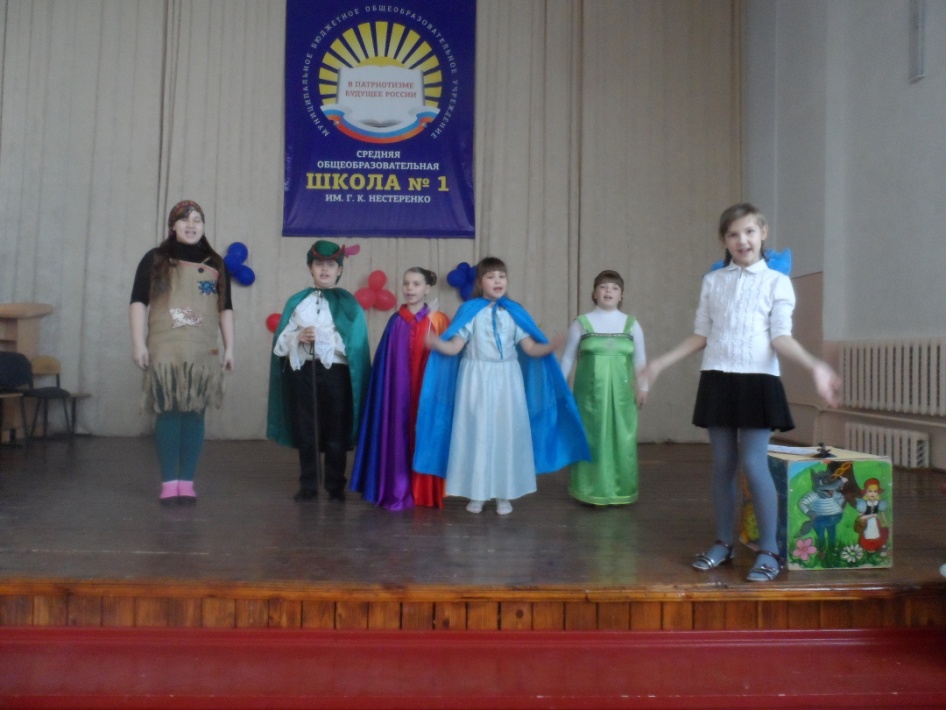 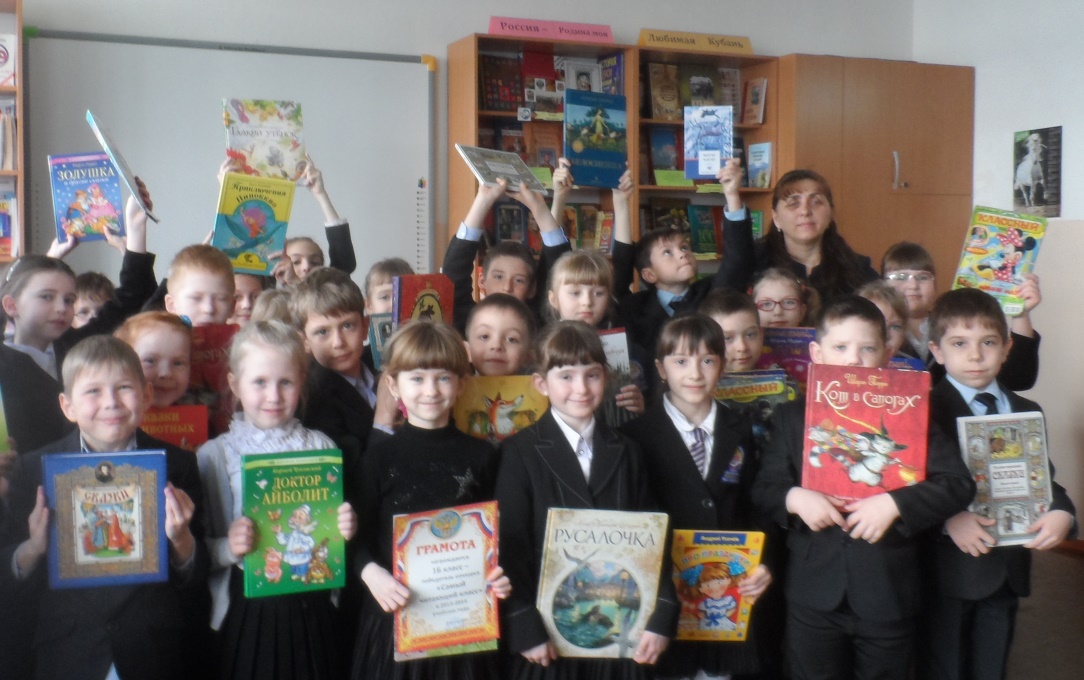 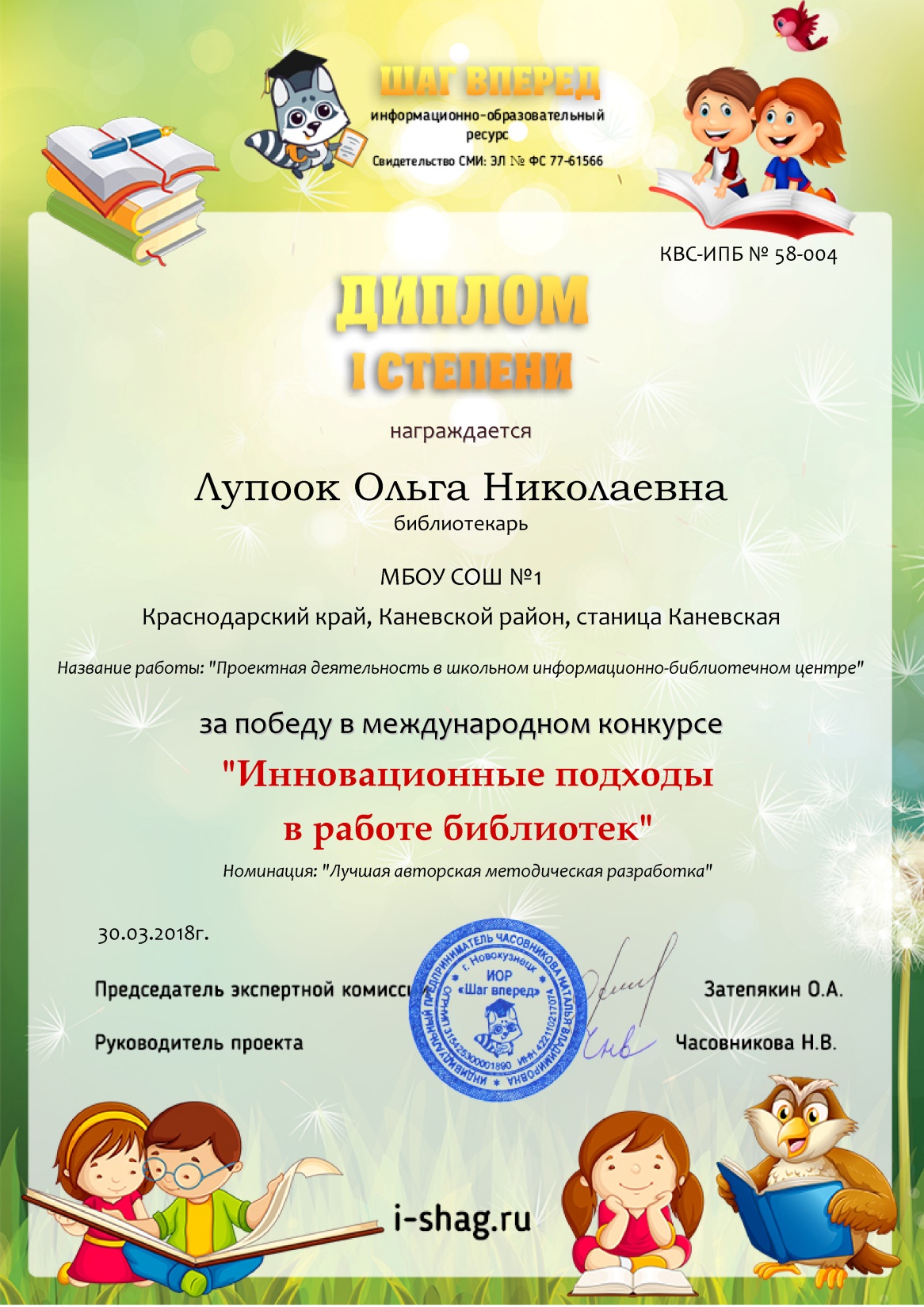 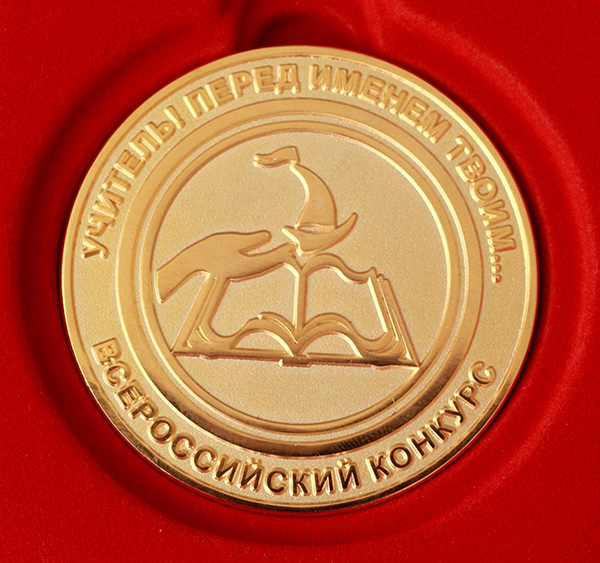 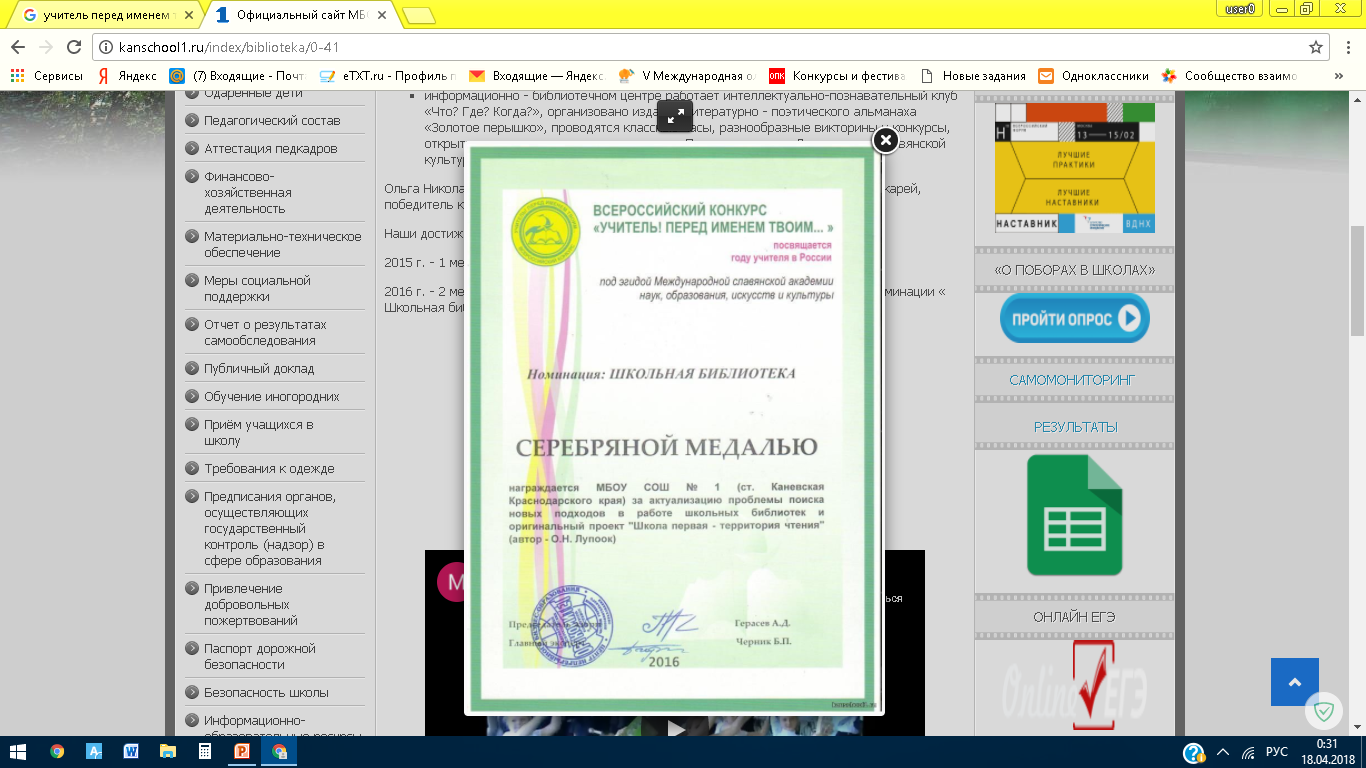 ВНЕУРОЧНАЯ ДЕЯТЕЛЬНОСТЬ ПО ПРОДВИЖЕНИЮ КНИГИ  И АКТИВИЗАЦИИ ЧТЕНИЯ
( ТВОРЧЕСКАЯ ГРУППА «ВДОХНОВЕНИЕ»)
Чтение – маленькое душевное потрясение, приобретение знаний не столько через разум, сколько через душу…
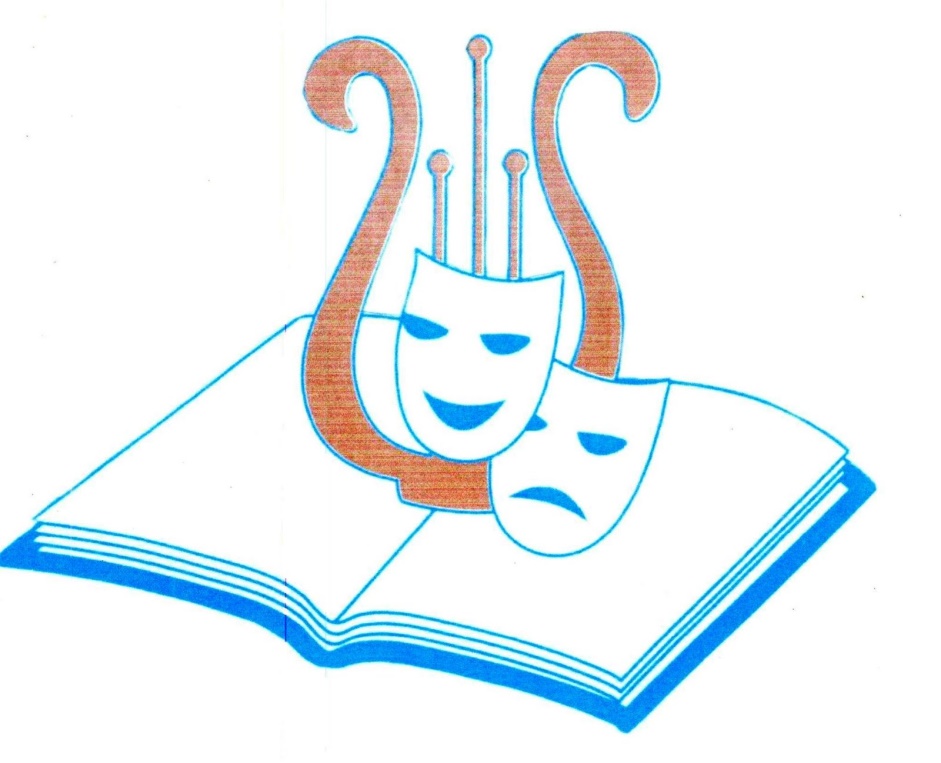 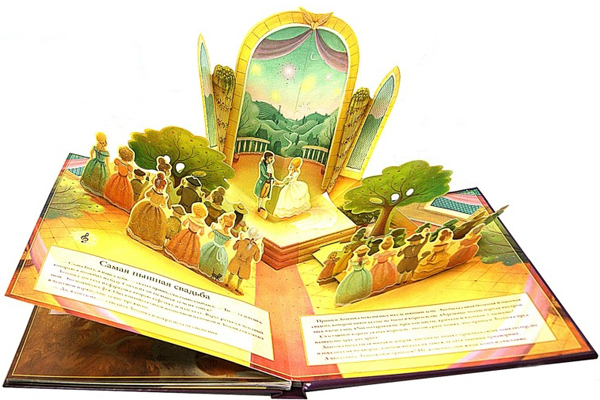 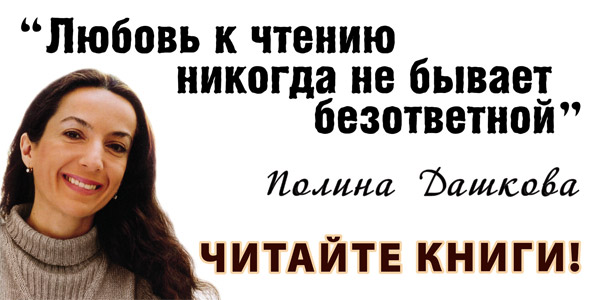